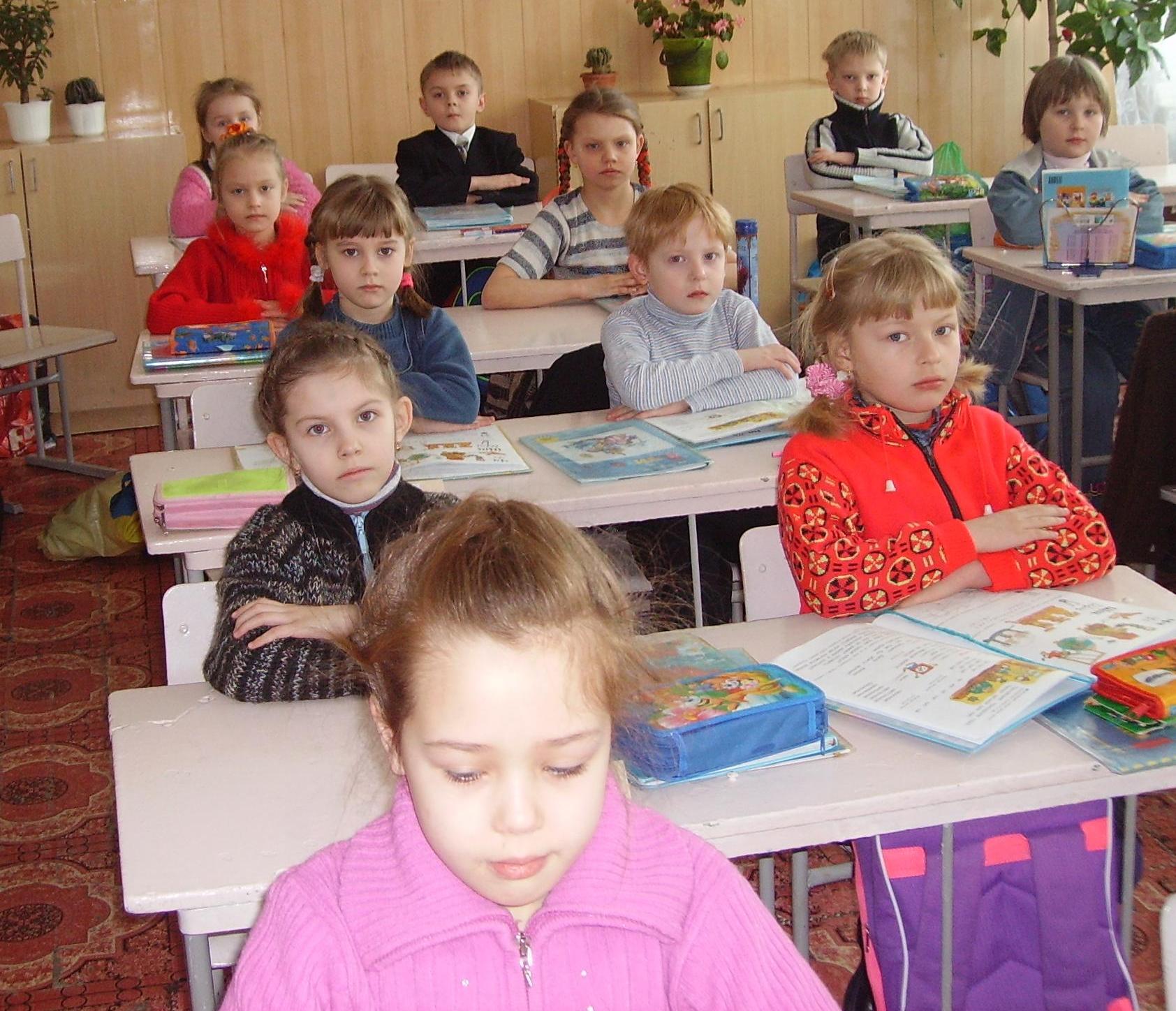 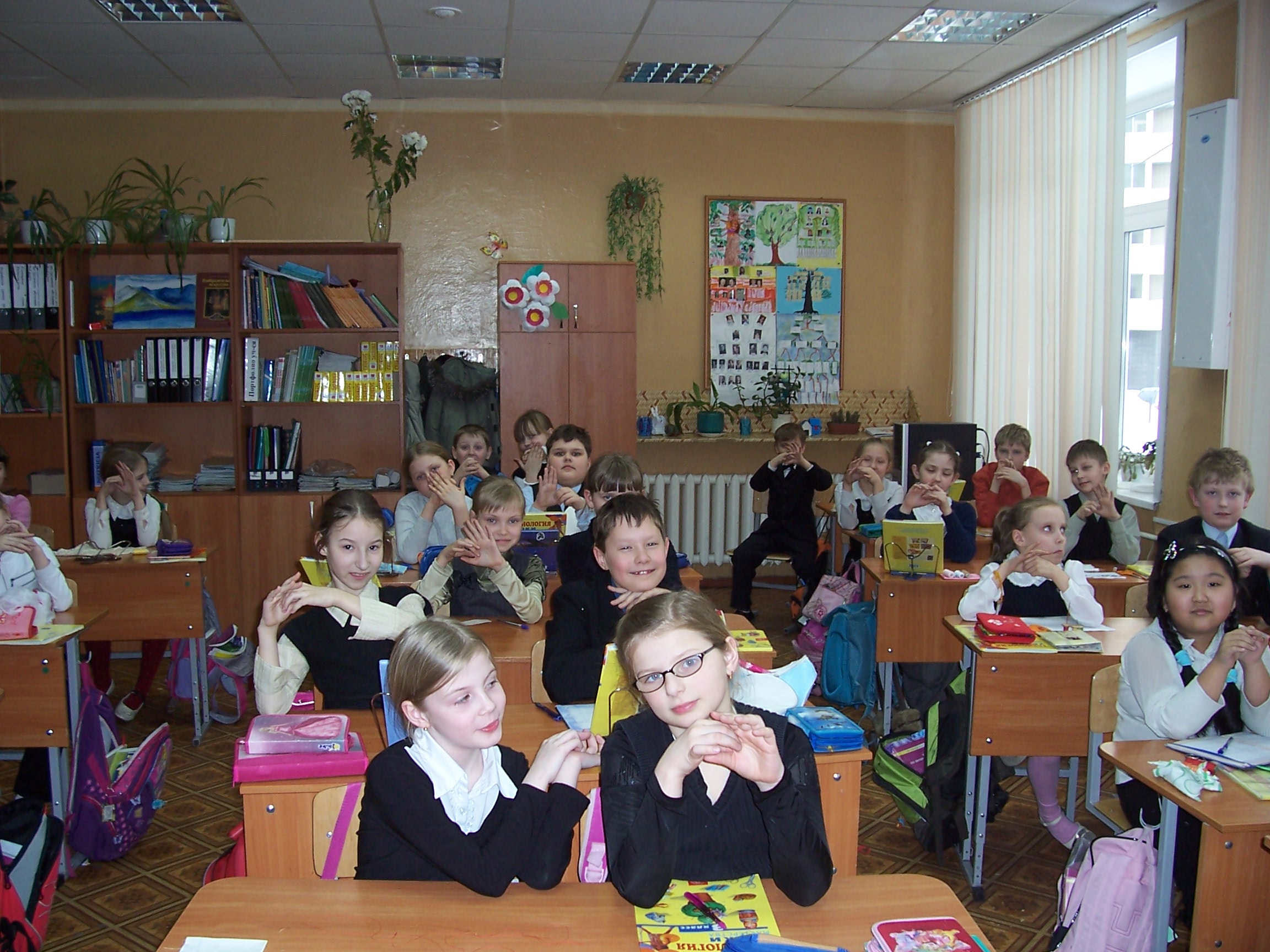 Родительское собрание 
«Наши трудные дети»
Мой ребёнок становится трудным…
Сколько человеческого счастья разбилось вдребезги только потому,
что кто – то кому – то не сказал: «Извини»?
И.Д. Вильде
Вопросы для дискуссии:
- Какого ребёнка можно отнести к трудным детям?
 - Причины трудности ребёнка – это результат семейной атмосферы, отношение педагога, дурная компания или?
 - Как себя вести с трудным ребёнком – бороться с трудностями или ждать, что ребёнок перерастёт?
 - О проблемах в общении говорить с другими и искать у них помощи или бороться, не вынося мусор из избы?
Кто он – трудный ребёнок?
- не может найти взаимопонимания с родителями, учителями, агрессивно реагирует на замечания в свой адрес
 - родители мало обращают внимания на ребёнка; 
 - трудный ребёнок не поддаётся воспитанию, грубит, огрызается; 
 - ребёнок, который требует к себе особого внимания поступками, которые общество осуждает, не приемлет. 
 - ребёнок, у которого нет доверия к взрослым;
Анализ анкеты
Если ты задержишься после школы, то:
А) твоё объяснение опоздания выслушают – 22 %
Б) на твоё опоздание не обратят внимания – 8%
В) тебя  отругают – 70%
     2.   Если ты получишь плохую оценку, то:
А) ты сразу расскажешь об этом родителям – 40%
Б)  ты  расскажешь об этом, но выберешь для этого подходящий момент – 50%
В) ты вообще об этом не расскажешь – 10%
 3. За плохую отметку тебя:
             А) отругают – 52%
	 Б) посочувствуют – 12%
	 В) накажут – 36%
4.Если тебя родители ругают, то ты будешь:
        А) молчать – 23%
        Б) доказывать свою правоту, даже если ты не прав – 43%
        В) оправдываться – 34%

5. Если тебя накажут несправедливо, ты:
         А) согласишься с этим – 14%
          Б) промолчишь – 15%
          В) будешь доказывать свою правоту – 71%
6. Если тебя обидели, ты своих обидчиков:
          А) простишь, если они попросят прощения – 45%
           Б) молча, проглотишь обиду – 25%
           В) накажешь своих обидчиков при удобном случае – 30%
7.Если у тебя на душе плохо, ты обратишься:
            А) родителям – 64%
            Б) друзьям – 36%
             В) посторонним людям
8. Если в доме гости:
	     А) ты вместе со всеми за столом – 17%
            Б) ты в своей комнате – 33%
            В) ты получаешь возможность уйти из дома – 50%

9. Если о тебе говорят плохо, то твои родители с этим:
            А) соглашаются – 33%
            Б) не обращают на это внимание – 12%
            В) не соглашаются – 42%
            Г) не знаю – 13%
10. Ты себя лучше чувствуешь, когда ты:
            А) дома – 35%
            Б) в школе – 23%
             в) с друзьями – 42%
Причины трудности ребёнка.
Причина первая - борьба за внимание.

Причина вторая - борьба за самоутверждение. 

Причина третья - неверие в собственный успех, обусловленное учебными неуспехами, взаимоотношениями в классе и с учителем, низкой самооценкой.
Причина четвёртая - желание мщения. Ребенок может мстить:
за сравнение не в его пользу со старшими или младшими братьями и сестрами;
   унижение друг друга членами семьи;
разводы и появление в доме нового члена семьи;
несправедливость и невыполненные обещания;
чрезмерное проявление любви взрослых друг к другу.
Меры воздействия.
Хочется посоветовать как можно больше времени проводить со своими детьми, принимать участие в их играх, занятиях, как можно больше общаться. 

 
  Нужно быть ребёнку другом, союзником, а не тираном, не властвовать над им, не угнетать личность своим мнением, помочь найти свой путь, интерес к жизни, не дать замкнуться.
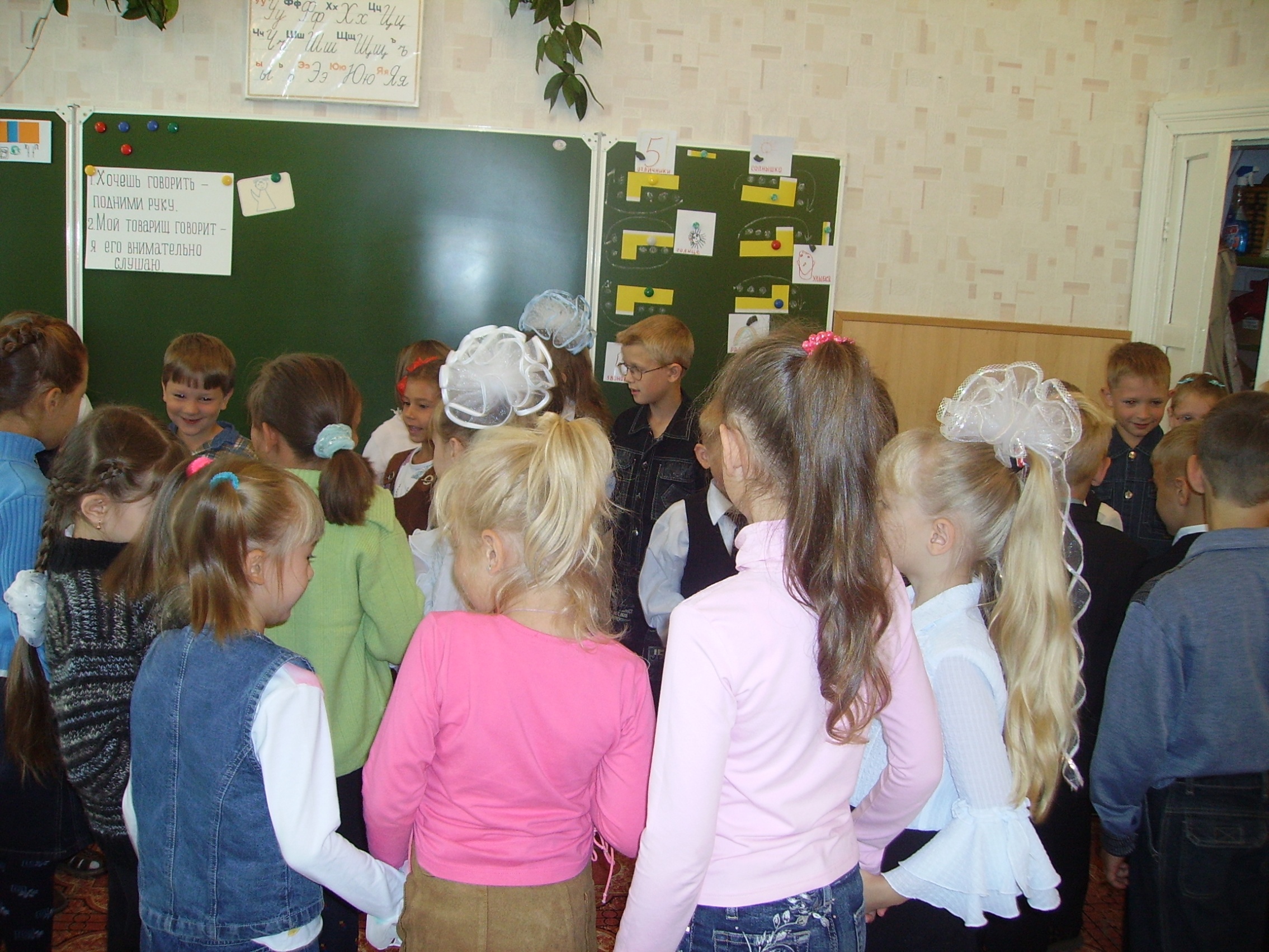 «Я тебя люблю, мы рядом, мы вместе, и мы всё преодолеем»